Welcome and Introduction
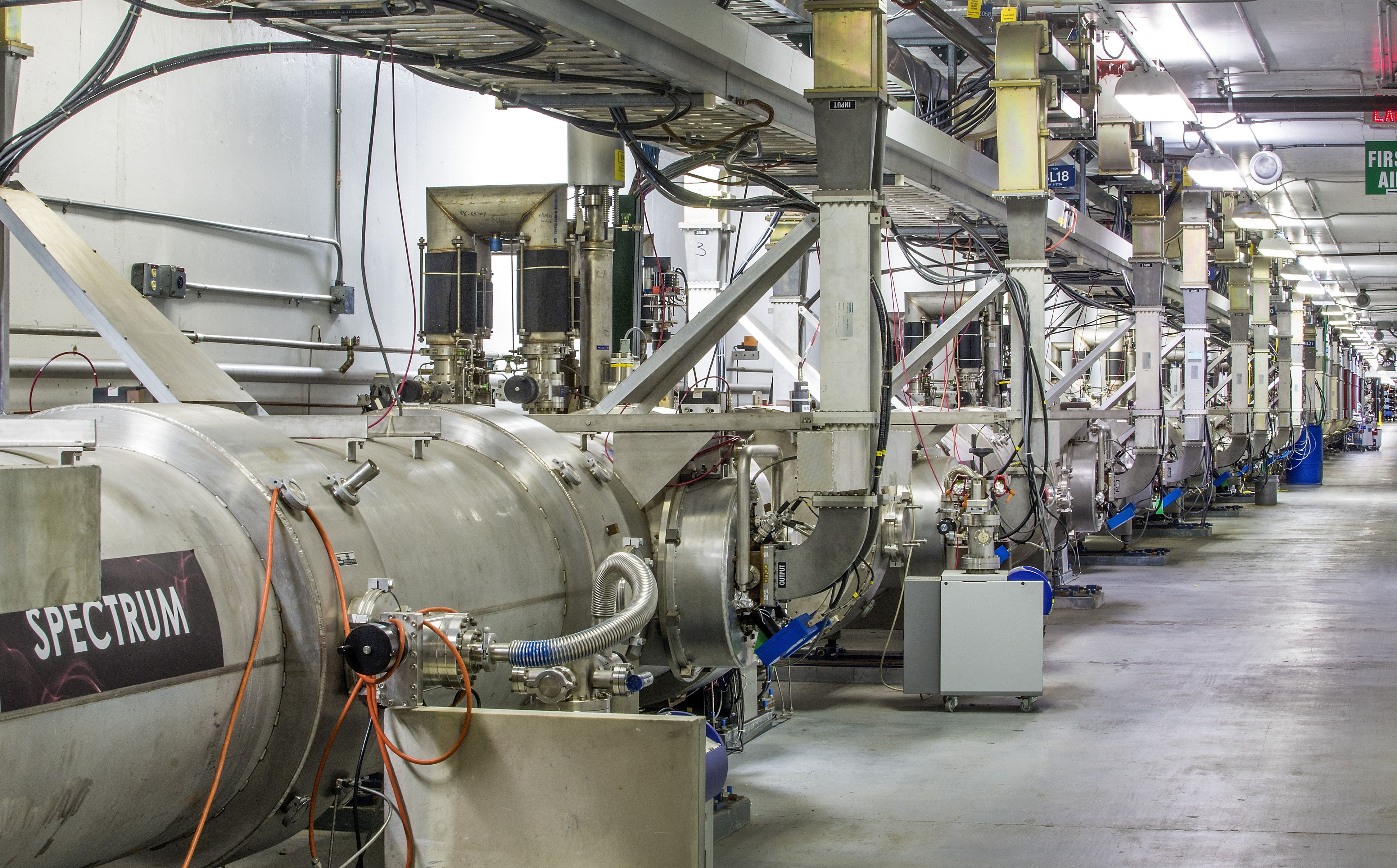 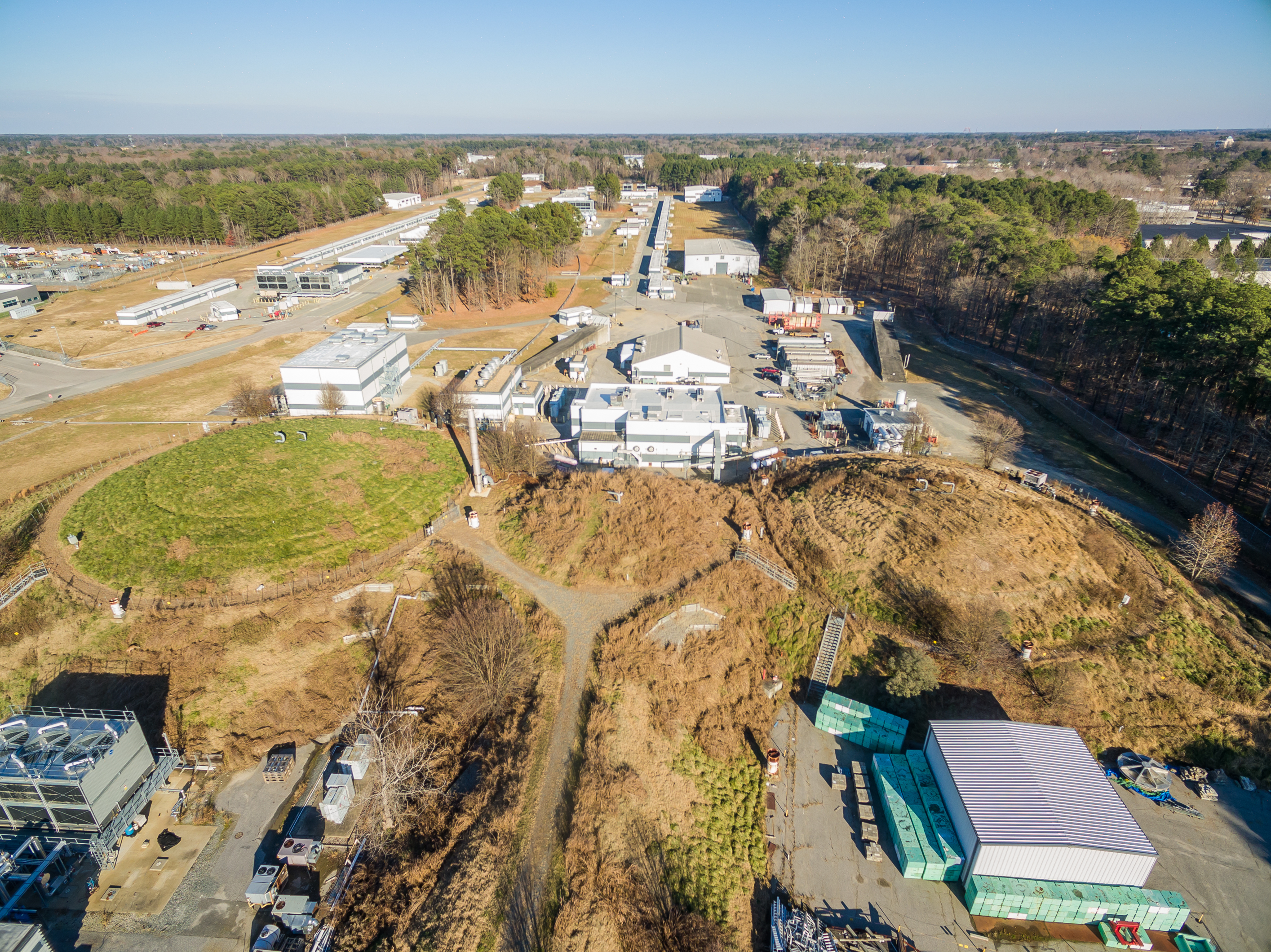 Stuart Henderson
Laboratory Director

March 22, 2018
Overview of Jefferson Lab
2
Jefferson Lab’s Technology Portfolio
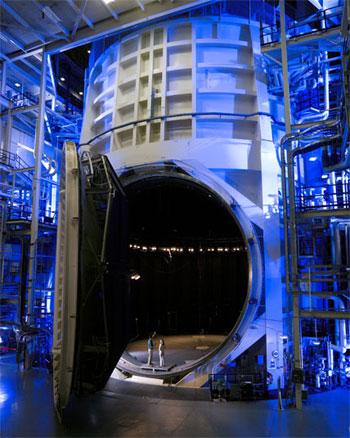 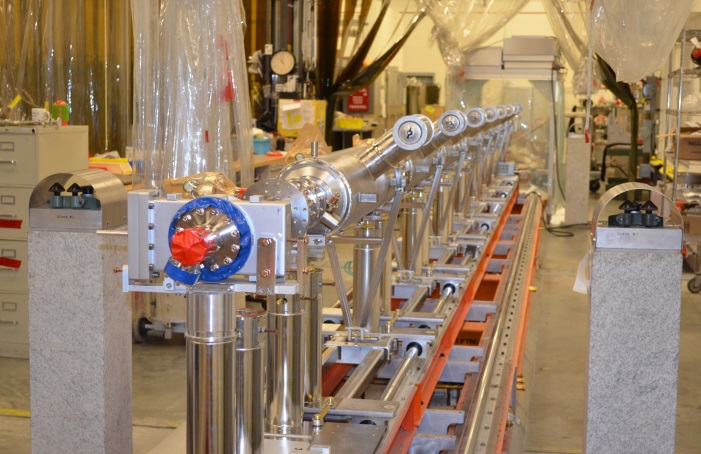 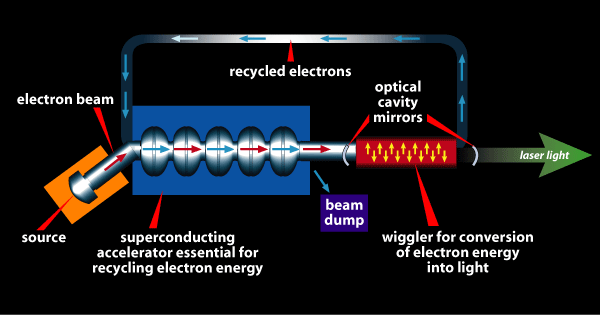 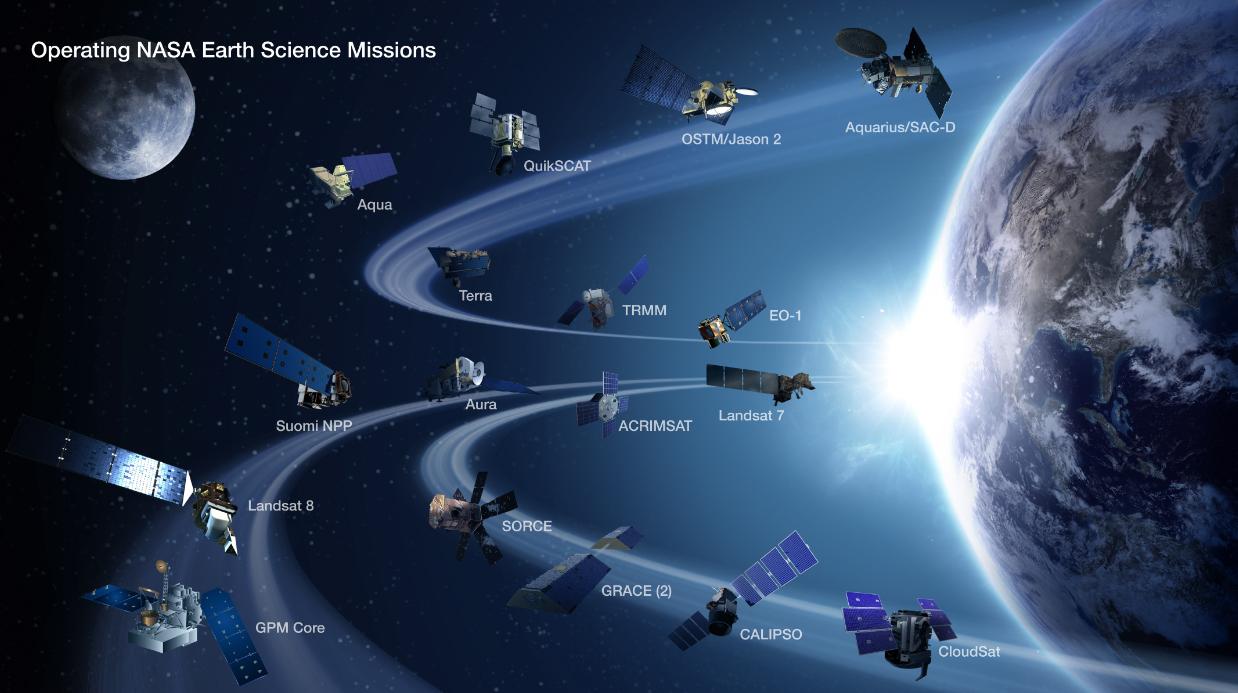 Big Data challenges (Ex: NASA Langley adoption of JLAB software framework for multi-satellite data processing)
High-power Free electron lasers (Ex: Record power achieved in Office of Naval Research program at JLAB)
Superconducting particle accelerators (Ex: LCLS-II Project)
Large scale Cryogenics
(Ex: NASA James Webb Space Telescope)
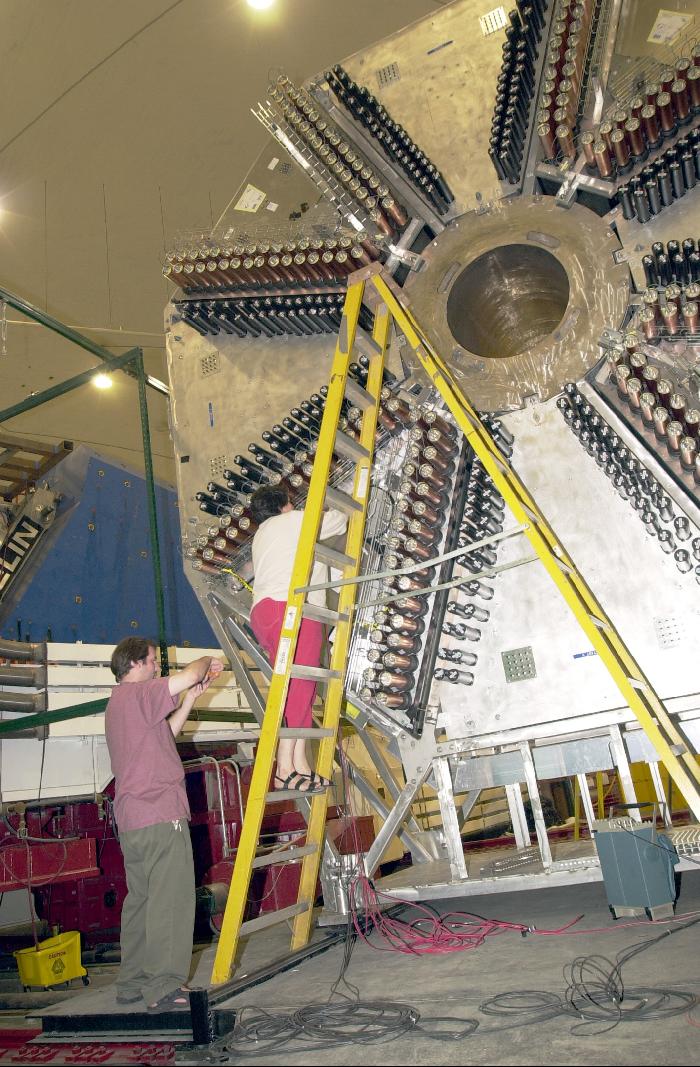 Particle Detector Technologies
(Ex: Compact gamma camera for breast cancer detection; AwakeSPECT for functional brain images of conscious, unrestrained mice; molecular imaging for plant biology
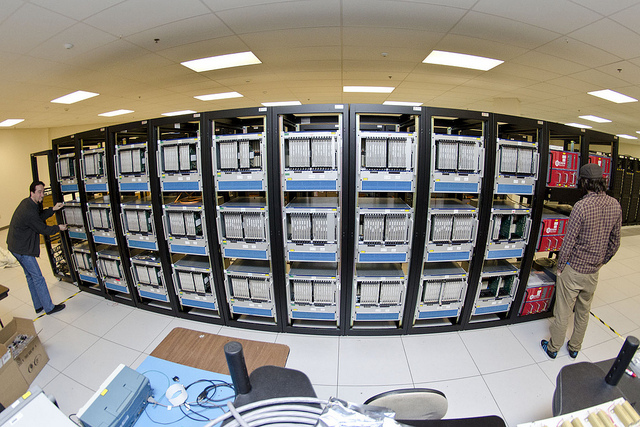 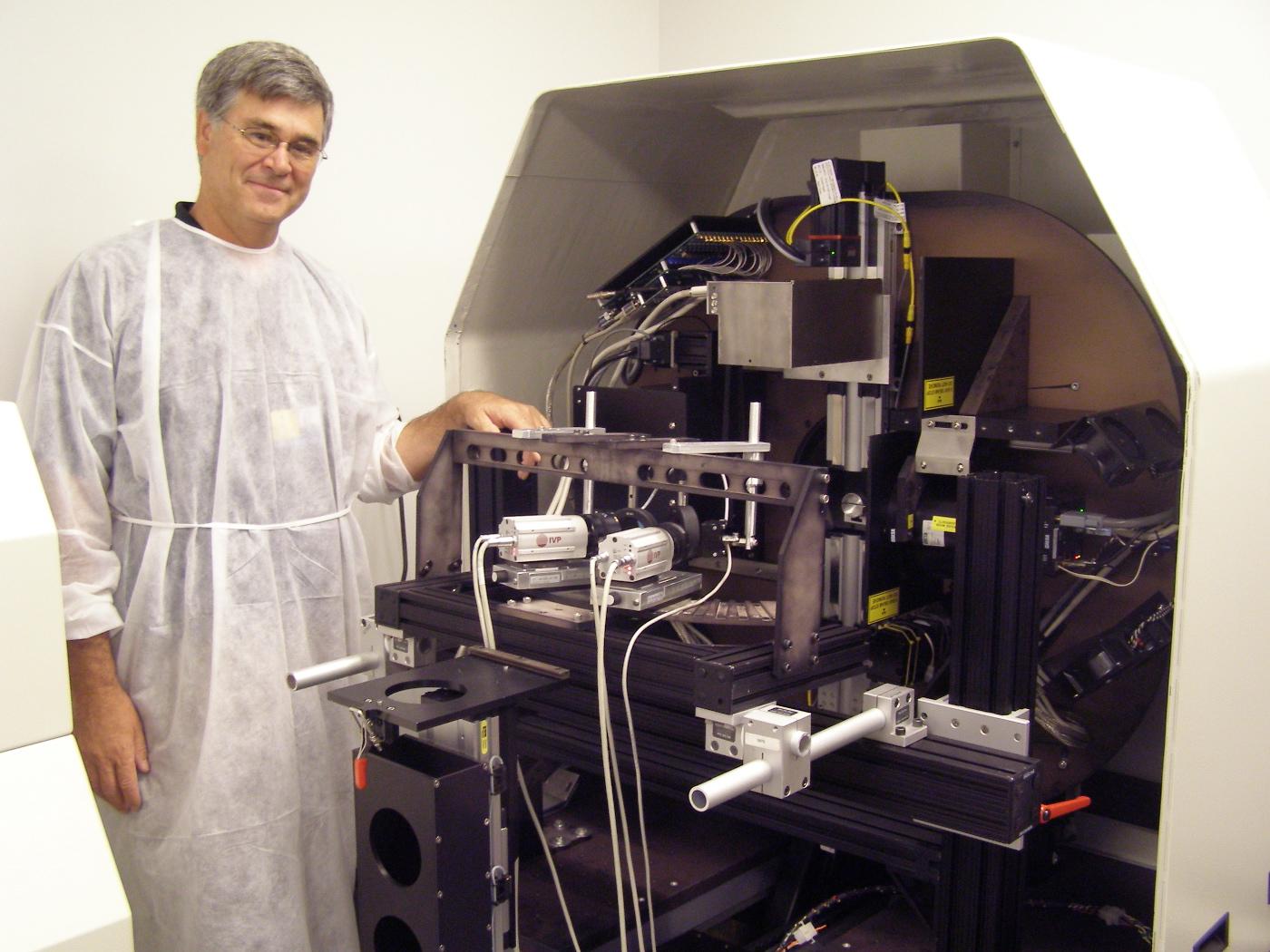 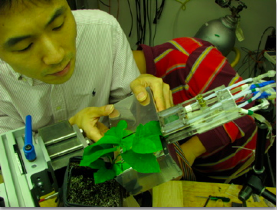 High performance computation (Ex: GPU hardware in HPC)
3
Why this workshop?
The Landscape is shifting
Administration and Department of Energy priorities
Tech Center is a tremendous opportunity
Peninsula tech ecosystem is growing
Emerging application areas are aligning with JLab technology
We have a lot of potential at Jefferson Lab
How to make the most of it?
How to change the paradigm of how we do technology transfer and develop technology partnerships to get greater impact?
How to be more deliberate in identifying opportunities and going after them?
Moving away from passive, “let a thousand flowers bloom” approach
To targeted and deliberate
And striking the balance between the two?
4
Welcome!
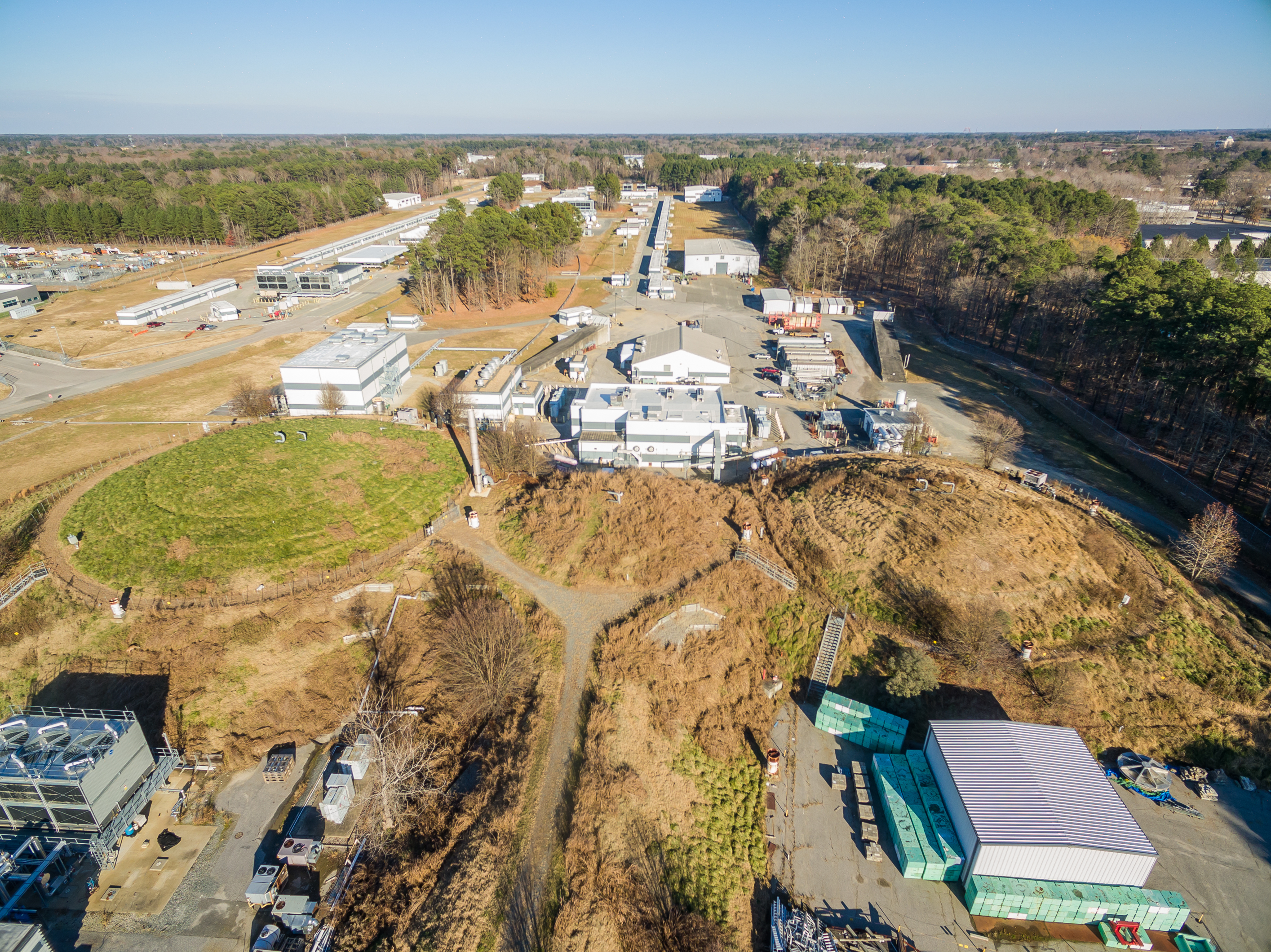 5